Уроки безопасности в Детском саду
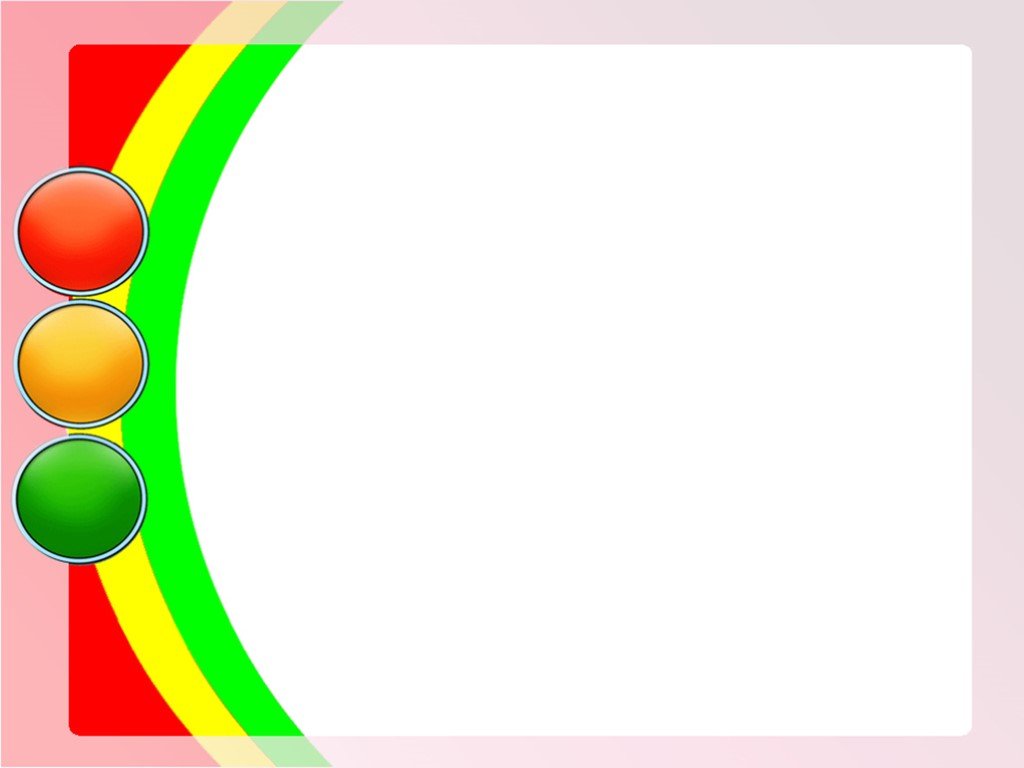 В нашем Детском саду прошли уроки безопасности для всех воспитанников. В младшей и средней  № 2 группе ребята изучали Правила Дорожного Движения.
Малыши изучали правила дорожного движения на перекрёстке и пешеходном переходе. Стали настоящими участниками дорожного движения и смогли побывать в роли пешеходов и водителей.
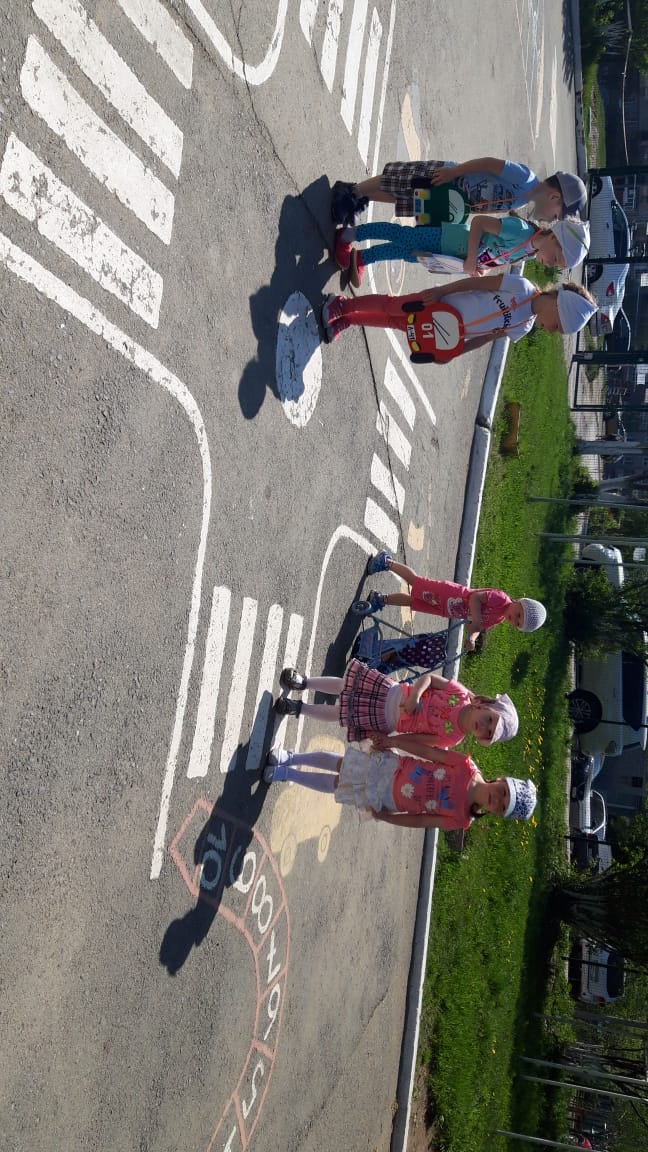 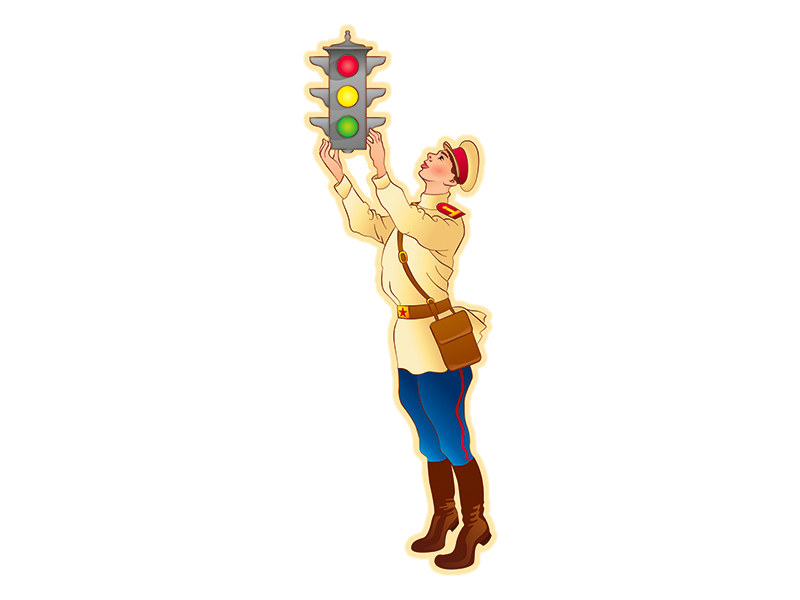 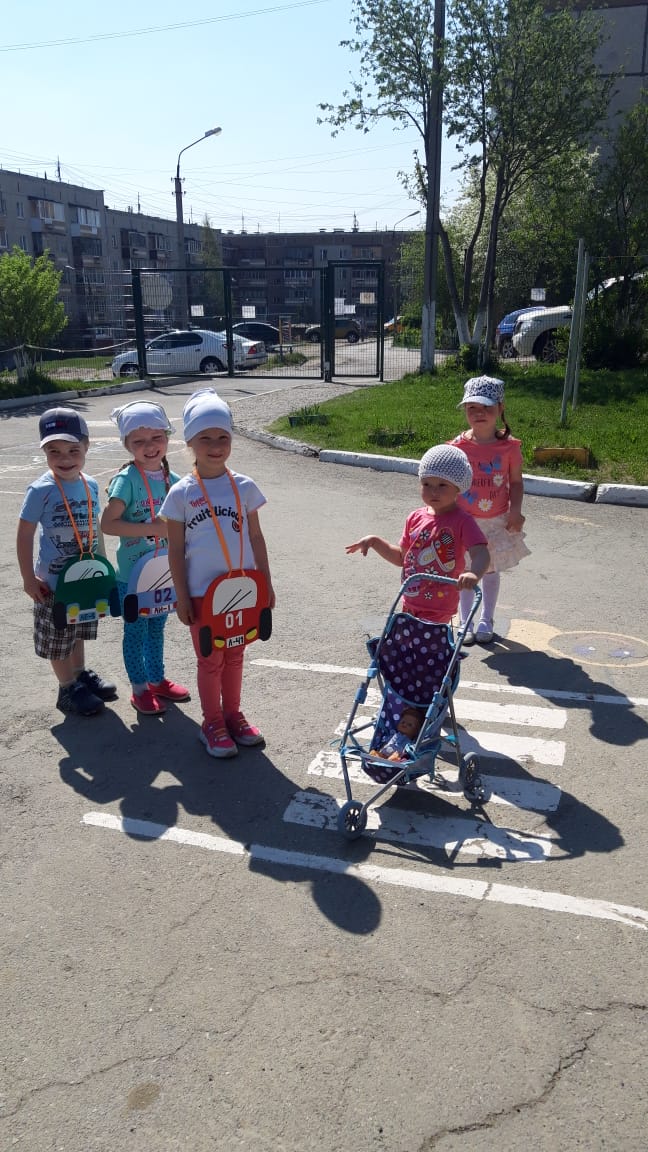 А средняя группа  №2 проигрывали дорожные ситуации в группе.  Обсуждали, рассуждали, узнавали.
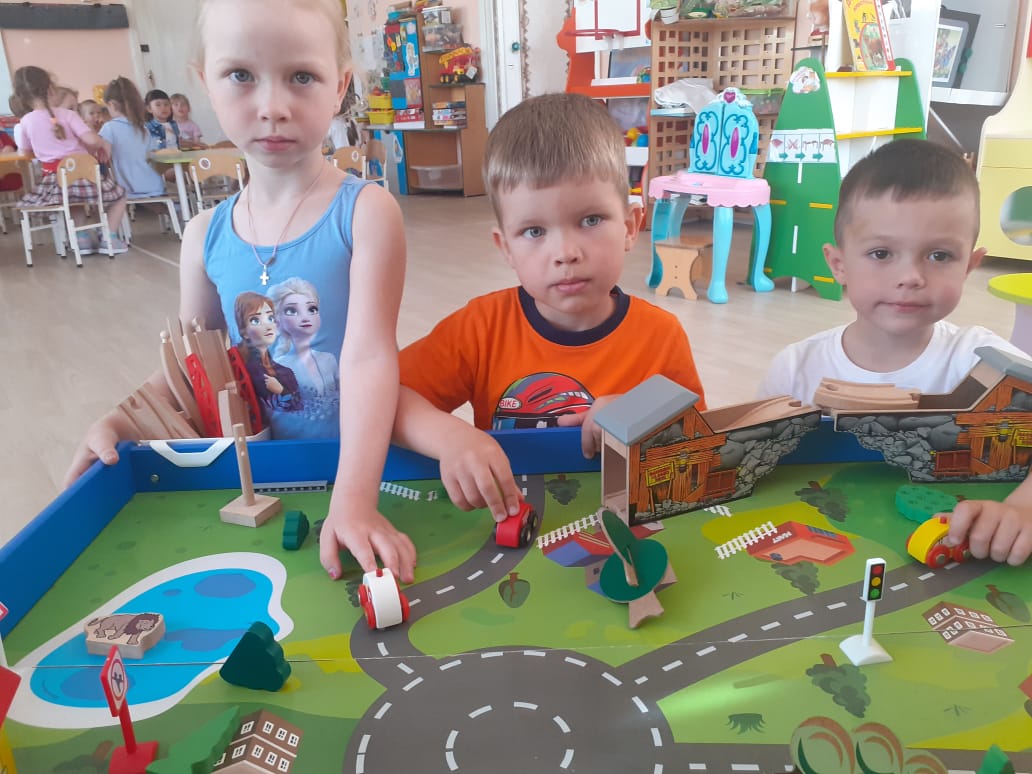 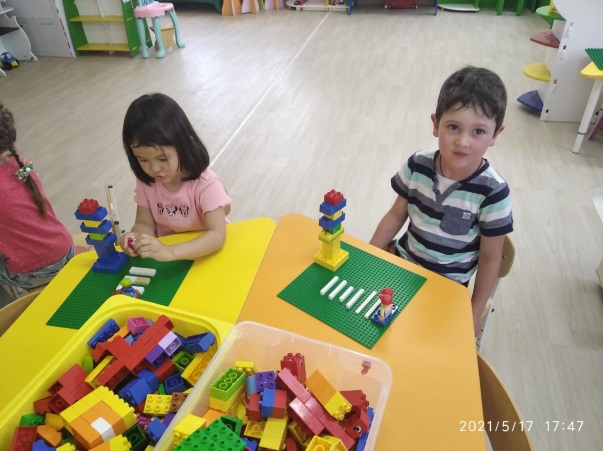 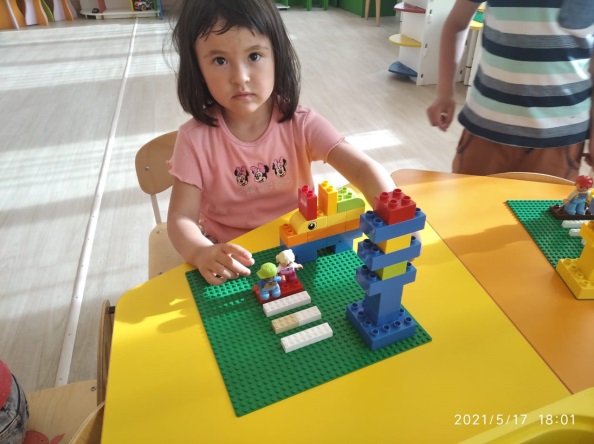 Уроки безопасности в Детском саду
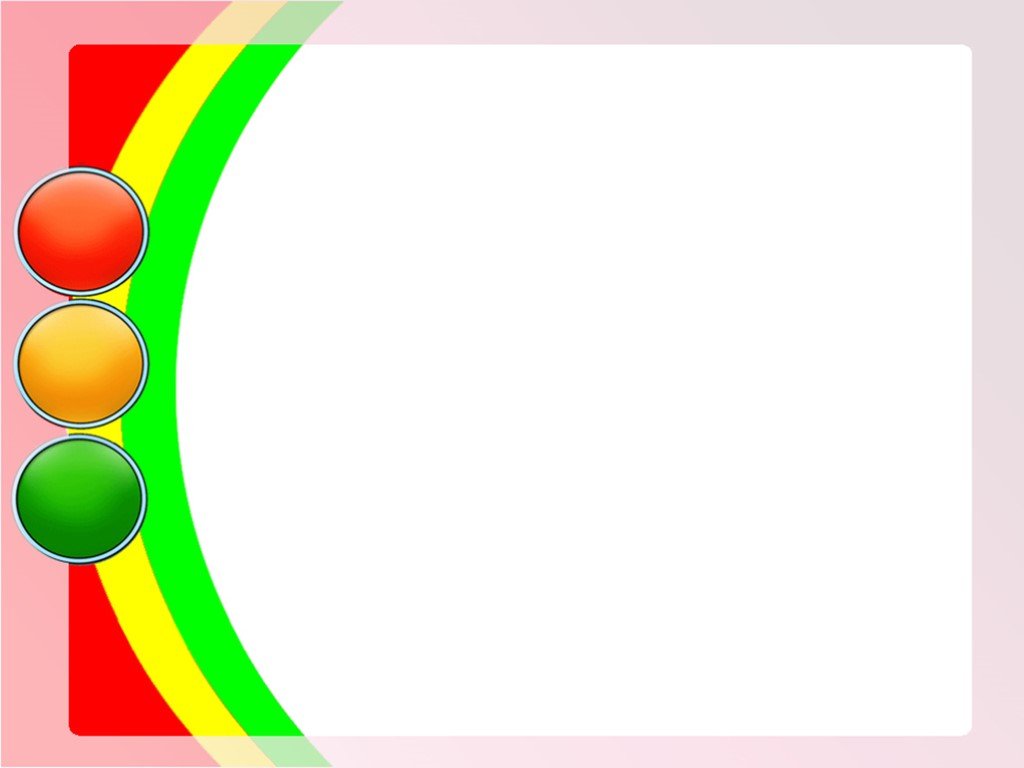 В подготовительной группе ребята встретились со старшим инспектором ОГИБДД ОМВД России по г. Первоуральску, майором полиции  Т.В. Нечаевой. Татьяна Васильевна рассказала ребятам о возможных «ловушках» на дорогах и о том, как их избежать. А так же провела мастер-класс по изготовлению световозвращающих элементов.
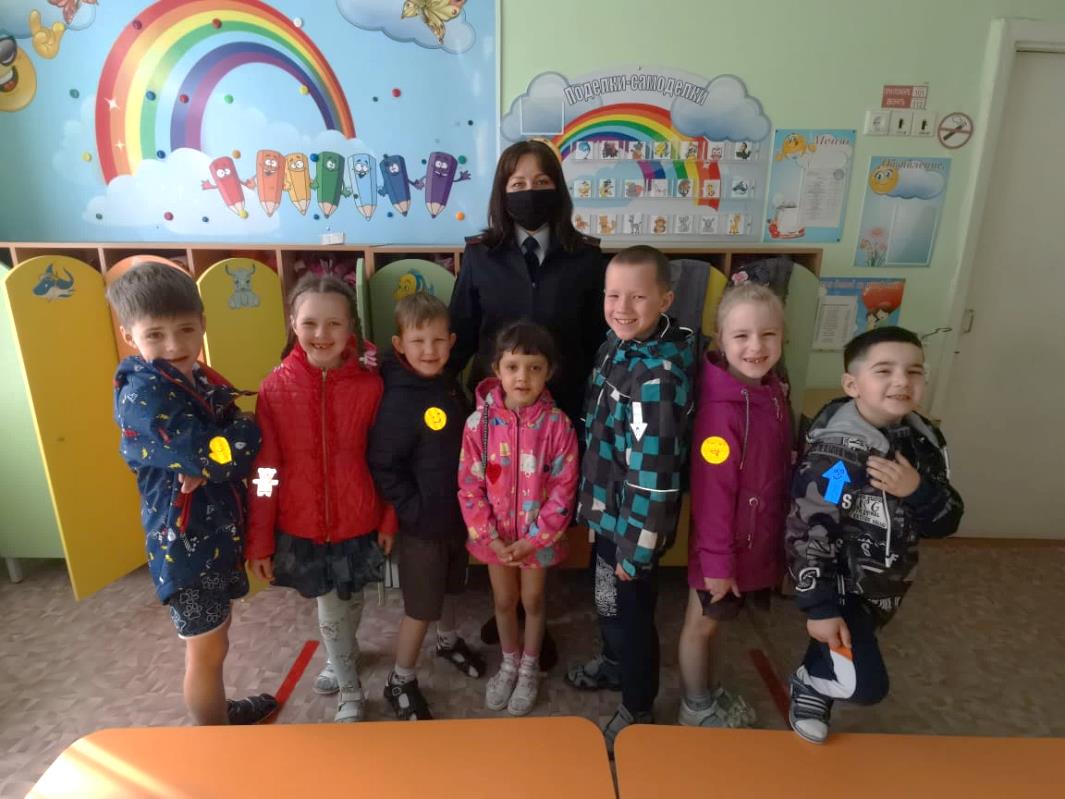 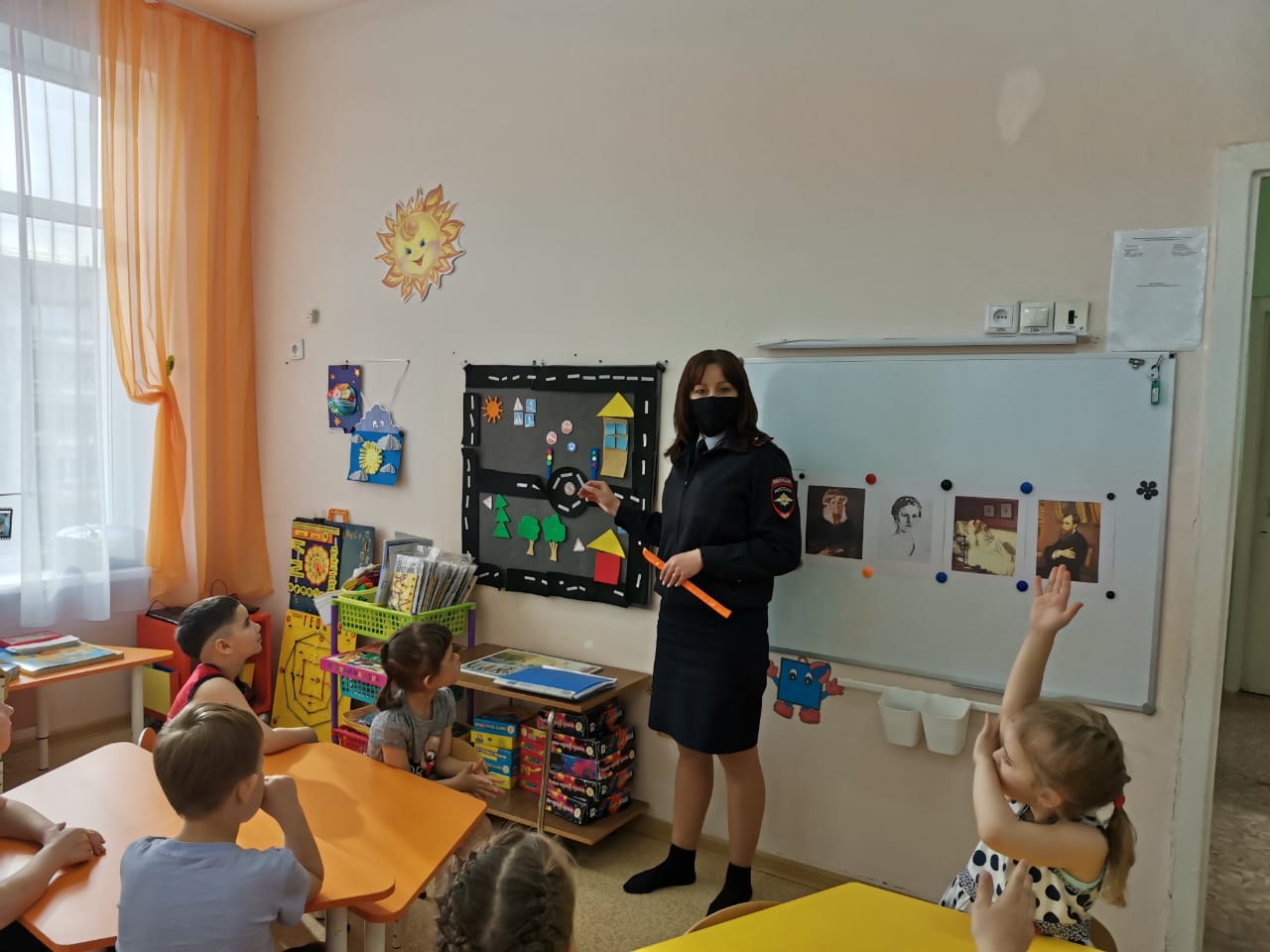 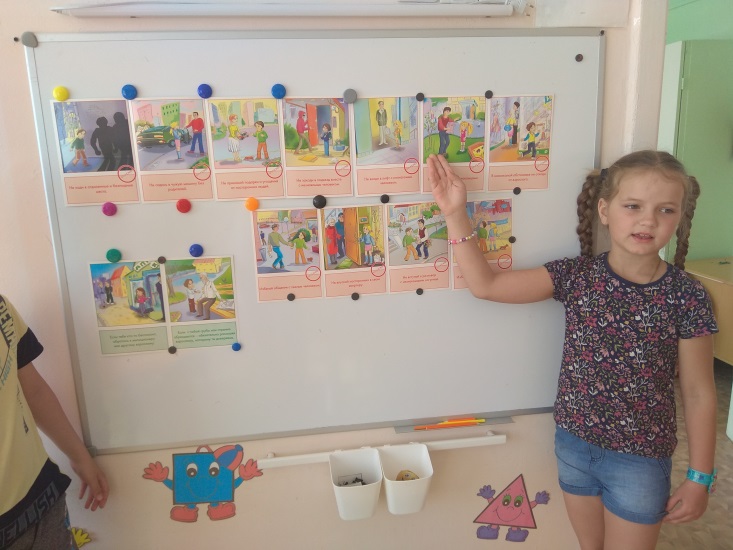 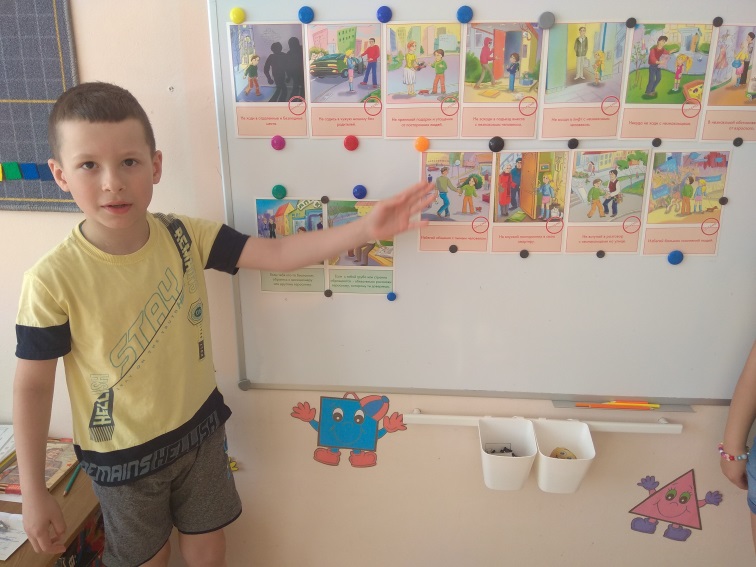 Также ребята  повторили общие правила безопасности на улицах города.
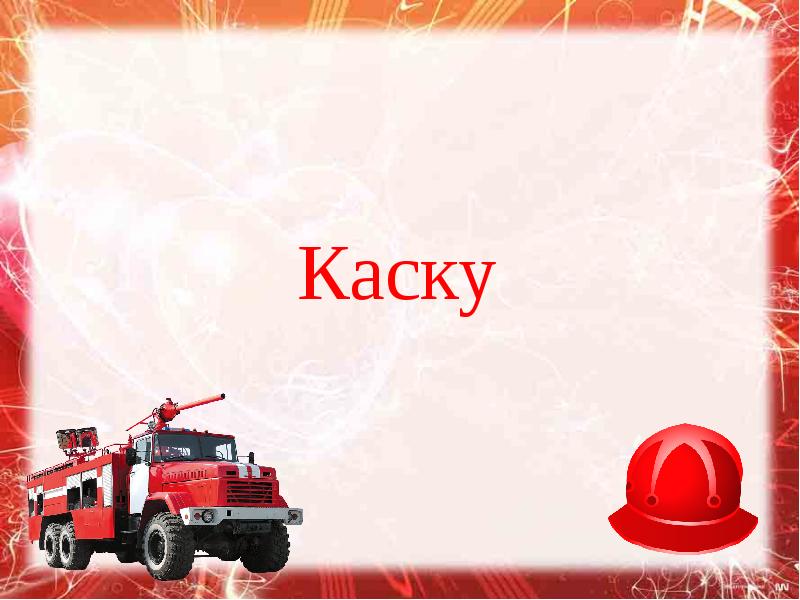 Уроки безопасности в Детском саду
В средней 1 группе прошли уроки по теме «Пожарная безопасность». К  ребятам приходили  специалисты из ГУ МЧС  России – рассказали о  видах пожаров, причинах их возникновения и
о том как их избежать. В группе  воспитателем Эллой Григорьевной проведены беседы , ребята рассматривали  сюжетные картины, обсуждали. А сюжетно-ролевые игры по соответствующей тематике помогли закрепить ребятам полученные знания на практике. Ну и конечно  ребята с удовольствием представили публике театрализованное представление  «Тили – бом!»
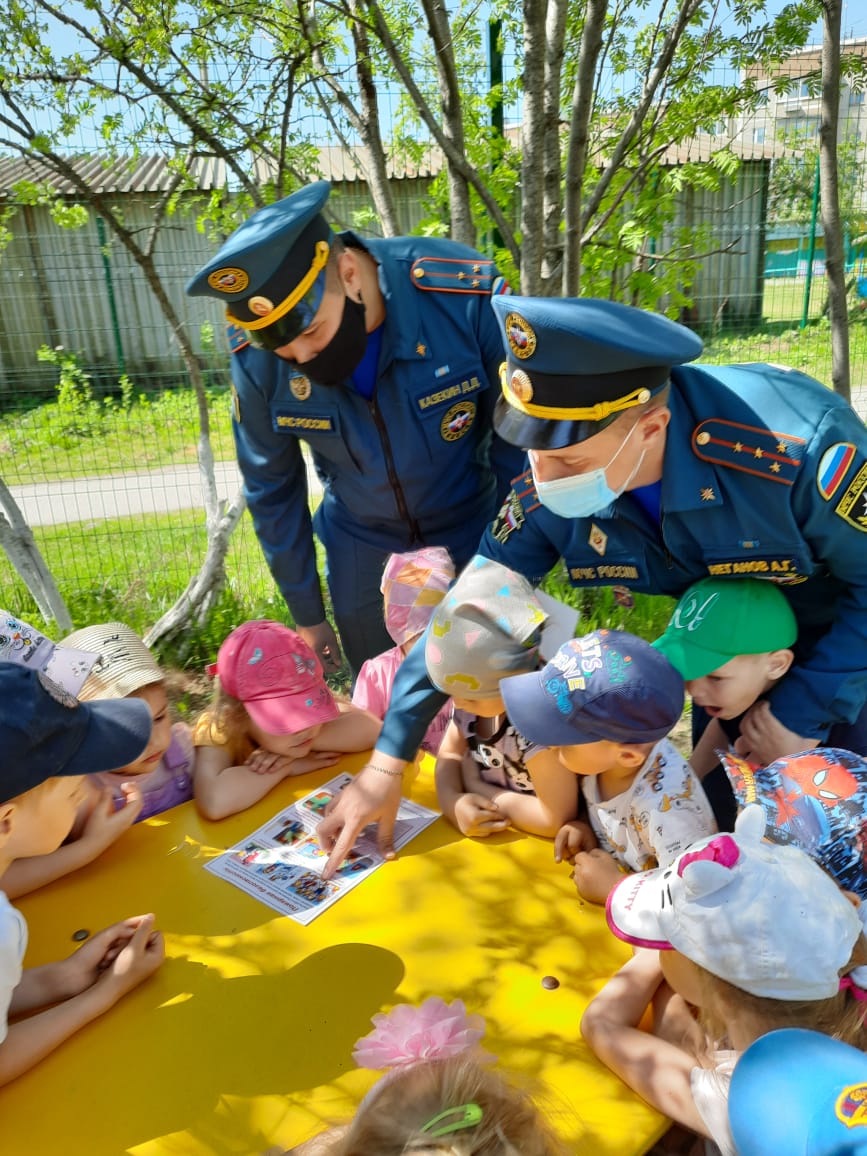 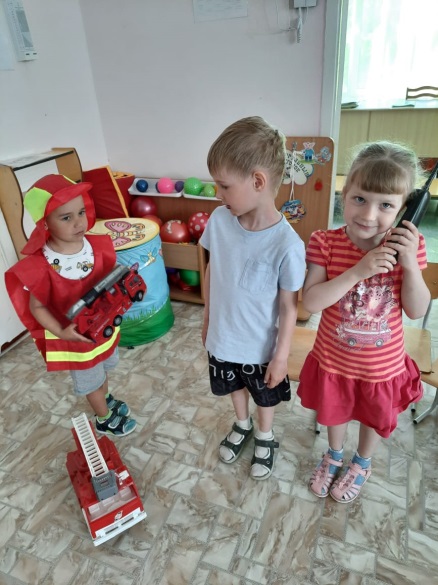 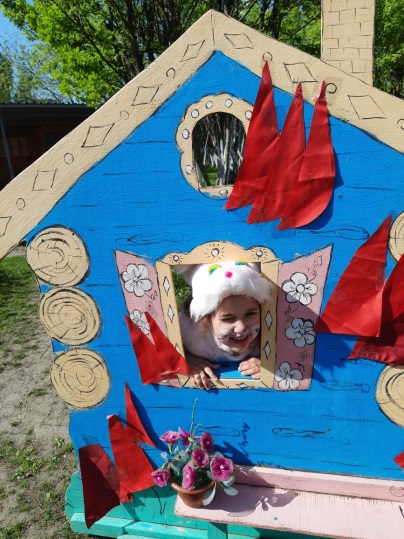 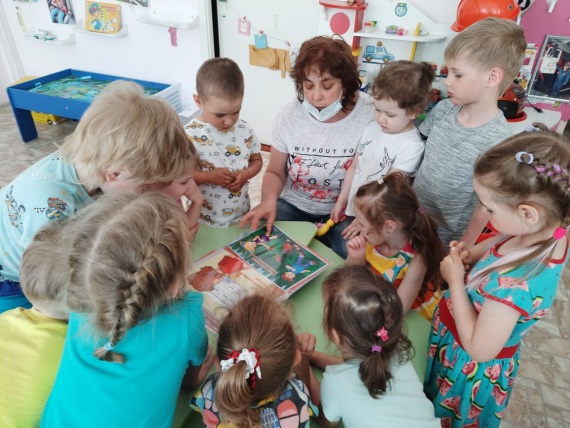 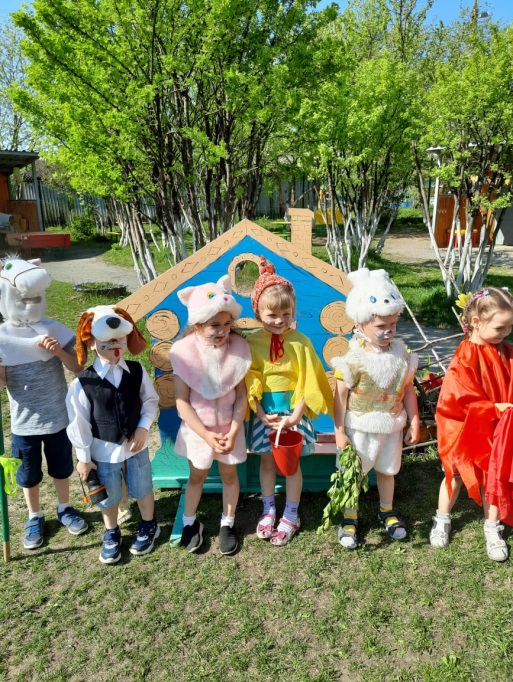 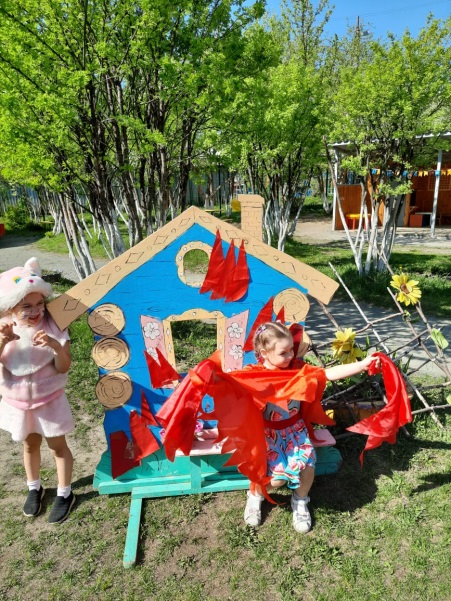 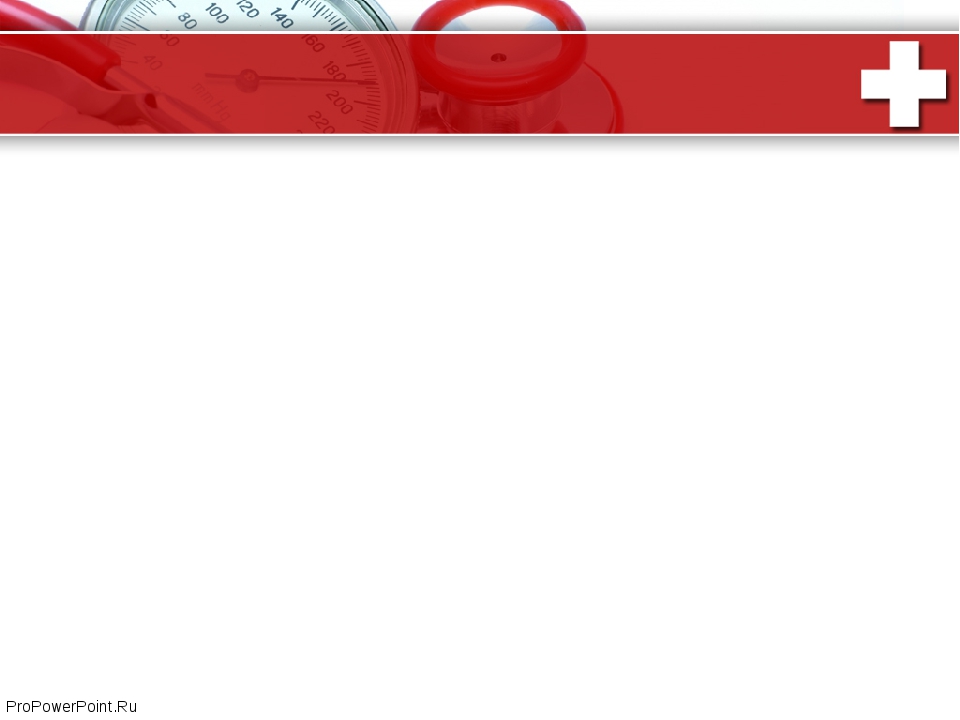 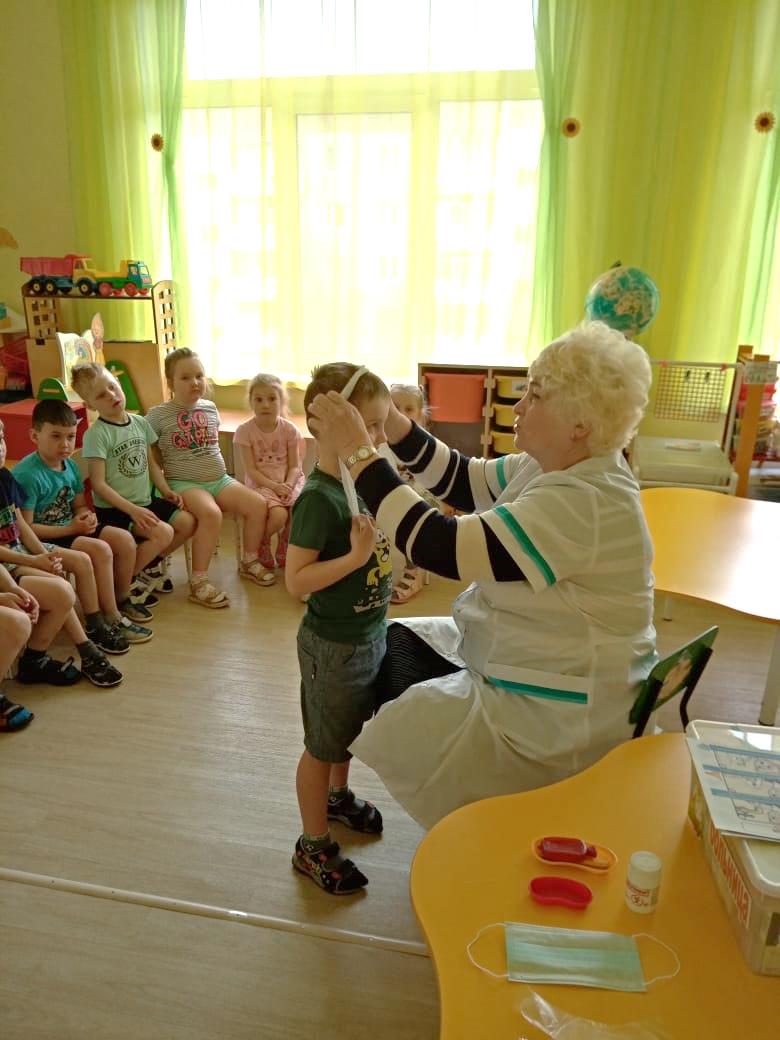 Уроки безопасности в Детском саду
Старшая № 1 группа учились оказывать первую доврачебную помощь. В этом им помогла медицинский работник нашего Детского сада  Т.В. Шестопалова .
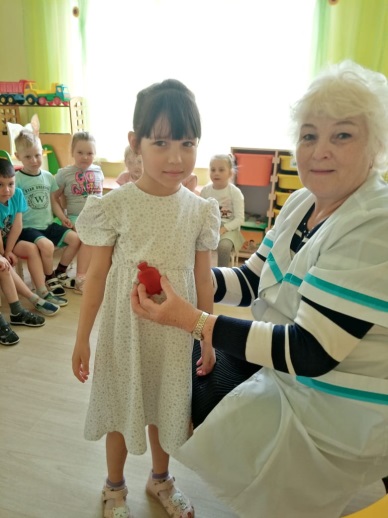 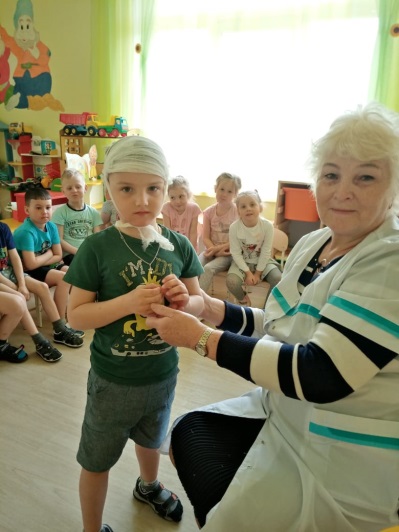 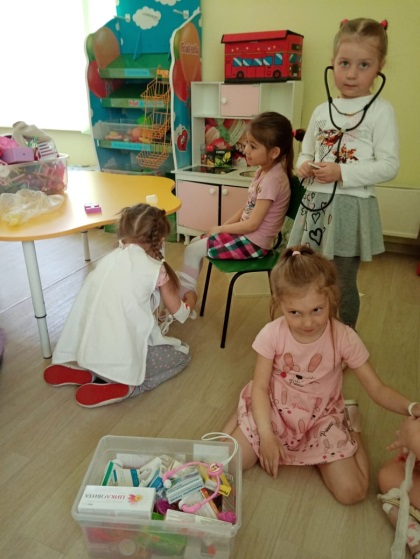 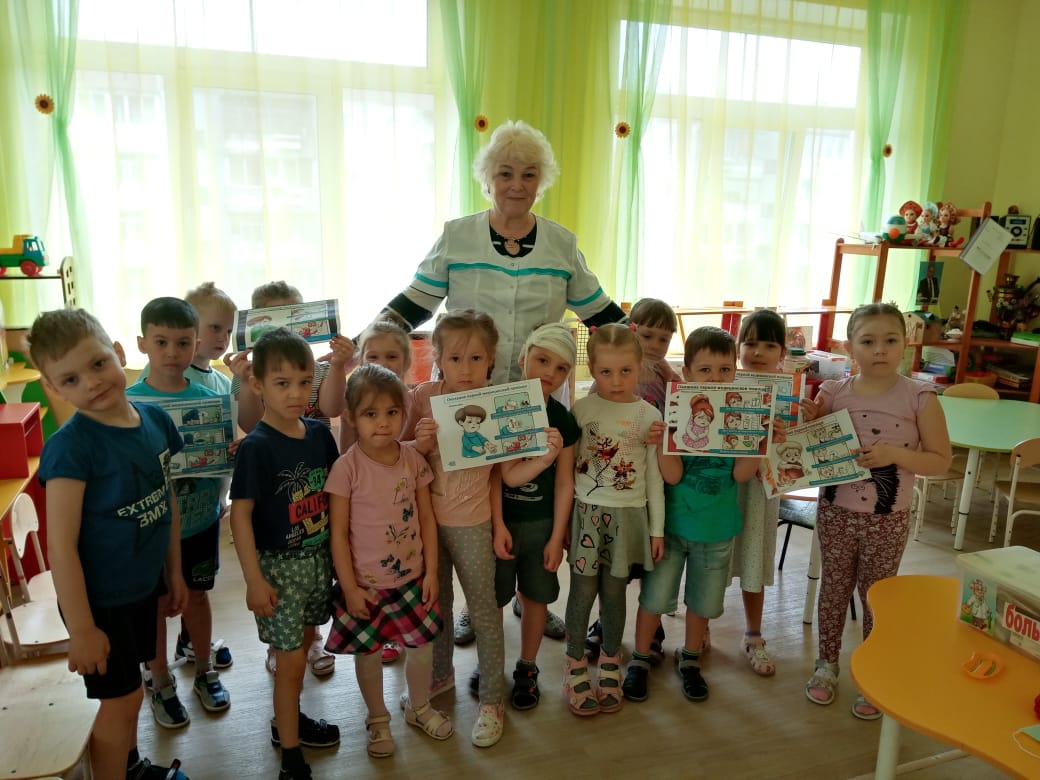 А также  воспитателем Надеждой Александровной была проведена беседа на тему «Опасность от незнакомца на улицах города».
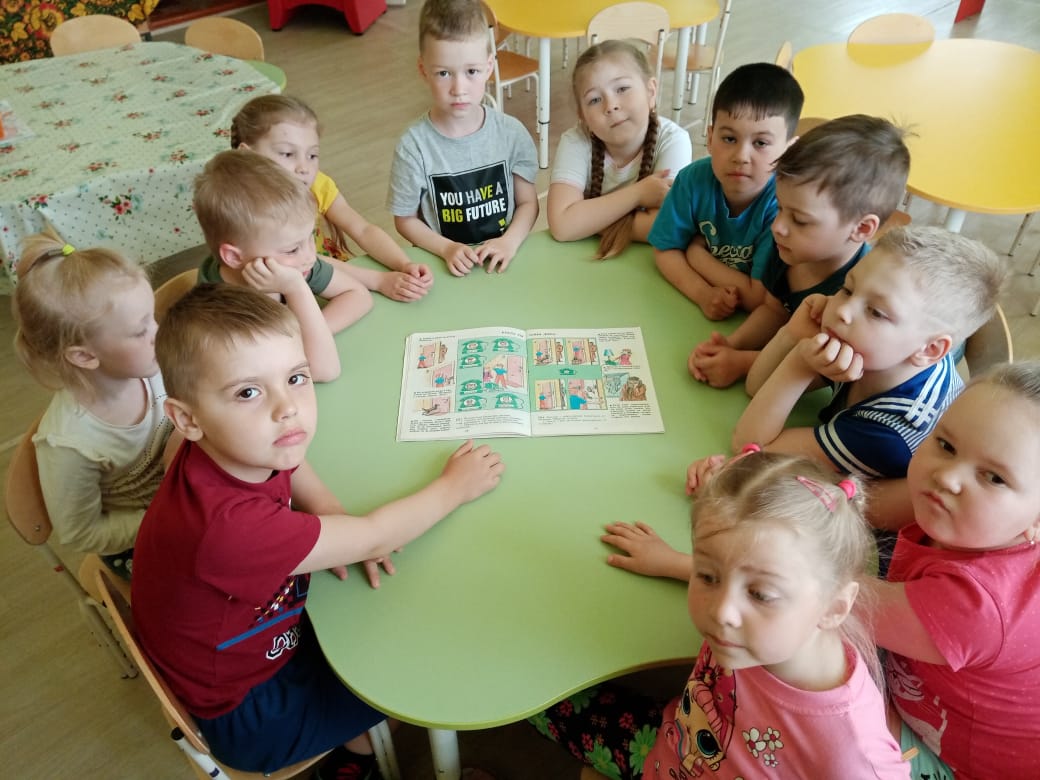 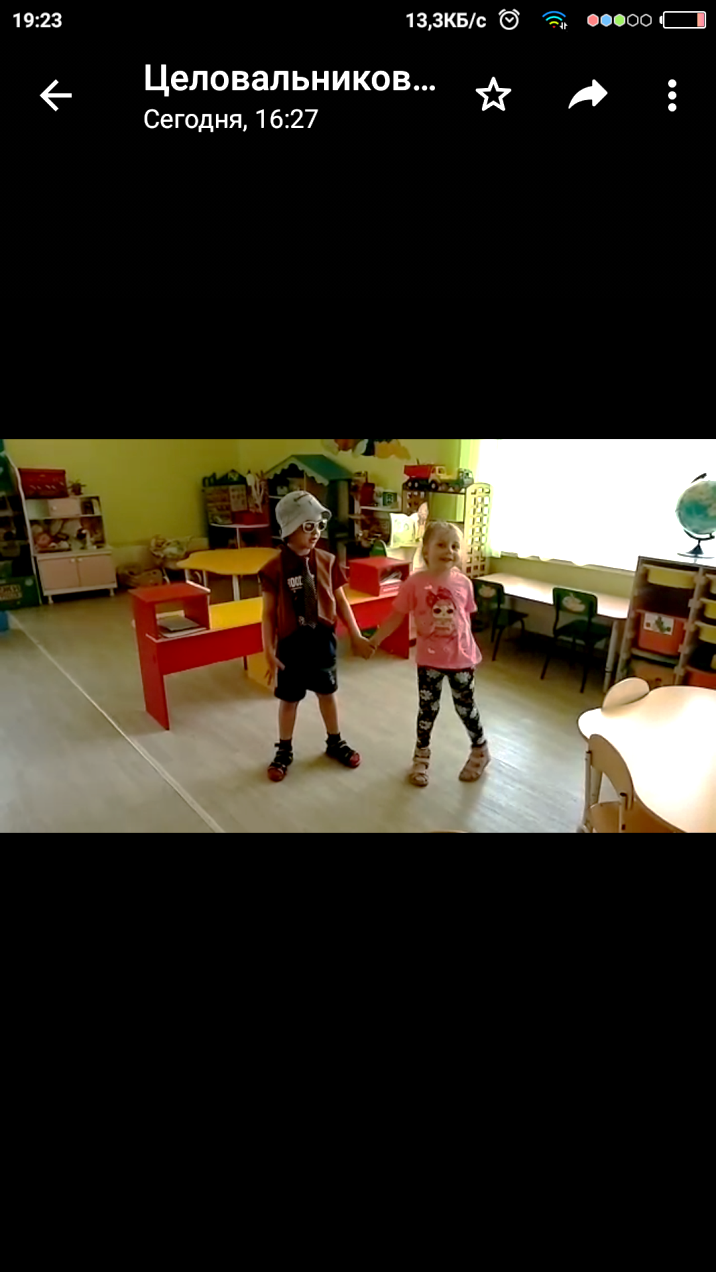 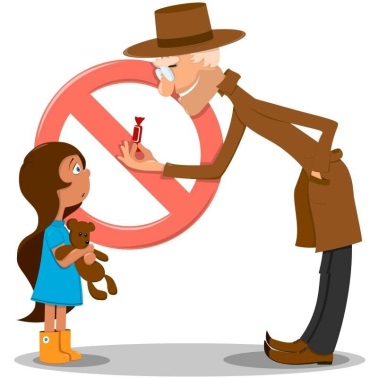 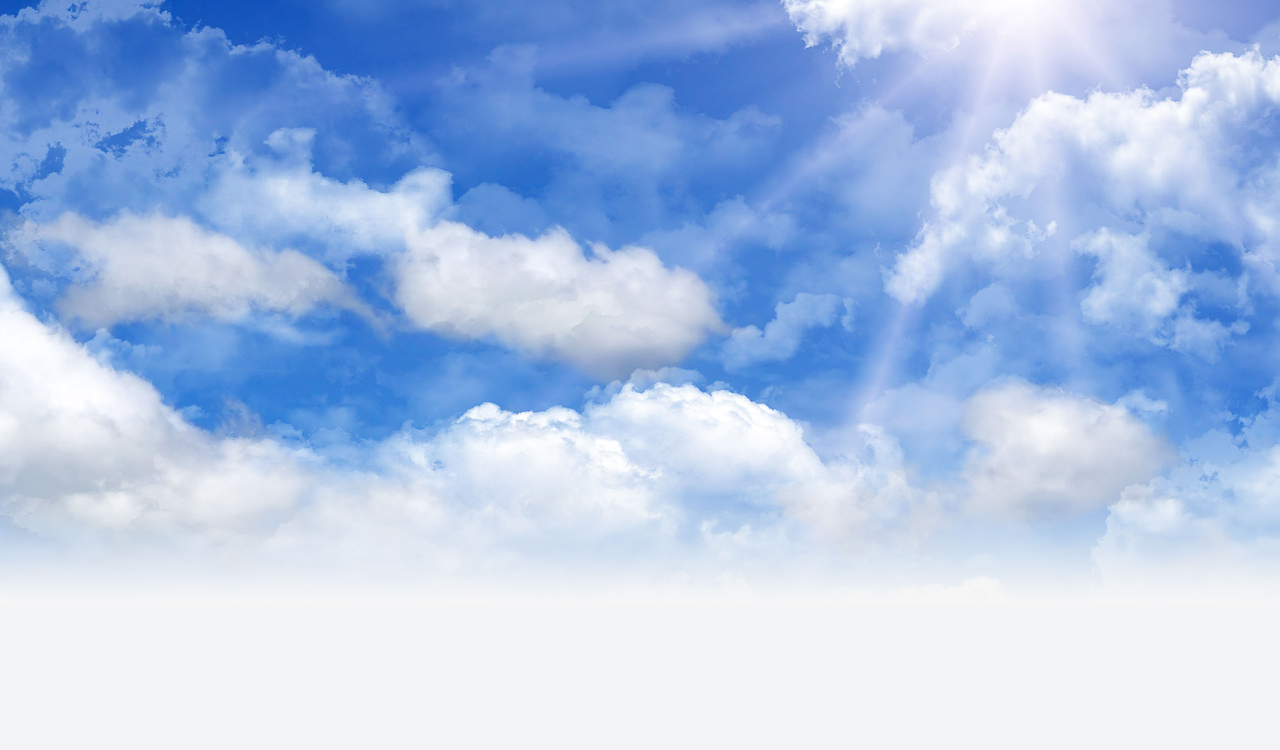 Уроки безопасности в Детском саду
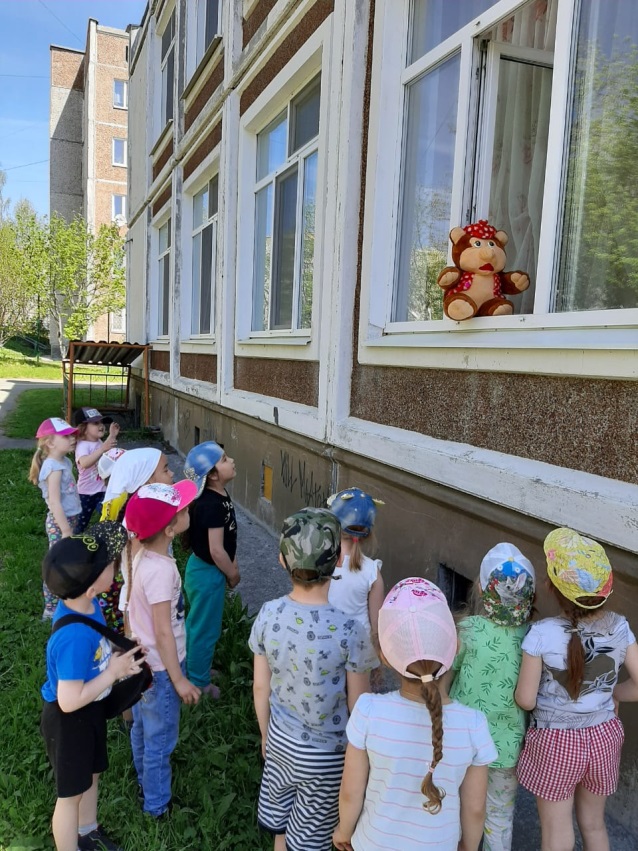 В старшей № 2 группе прошли беседы и занятия по теме  «Открытое окно – опасность для ребёнка».
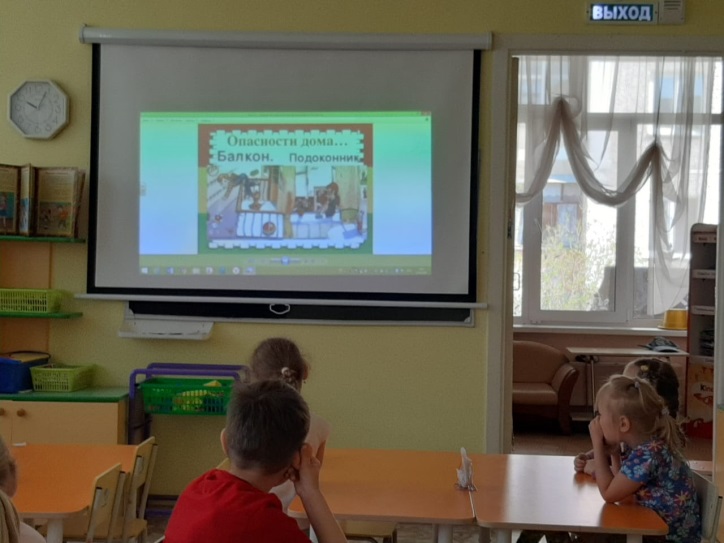 Воспитатель Оксана Александровна провела тематические беседы с воспитанниками. Ребята просмотрели обучающие фильмы, нарисовали рисунки.
Уважаемые родители! Будьте внимательны в  жаркий летний период! Не забывайте, что  открытые окна  - таят опасность для детей!
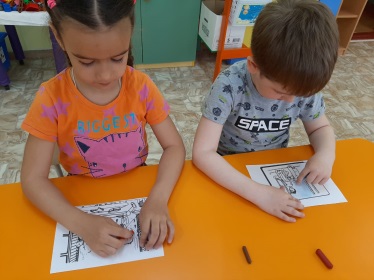 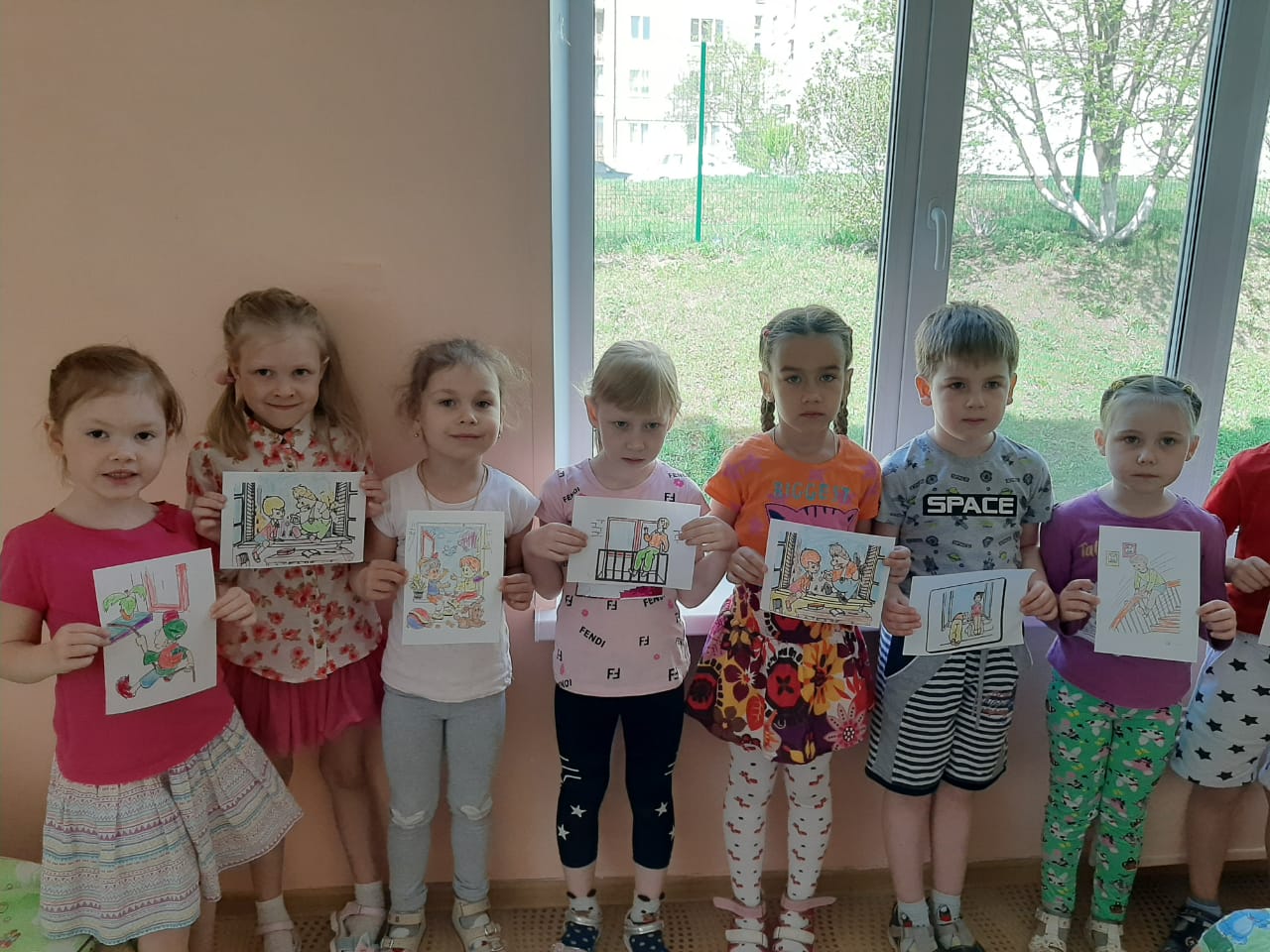 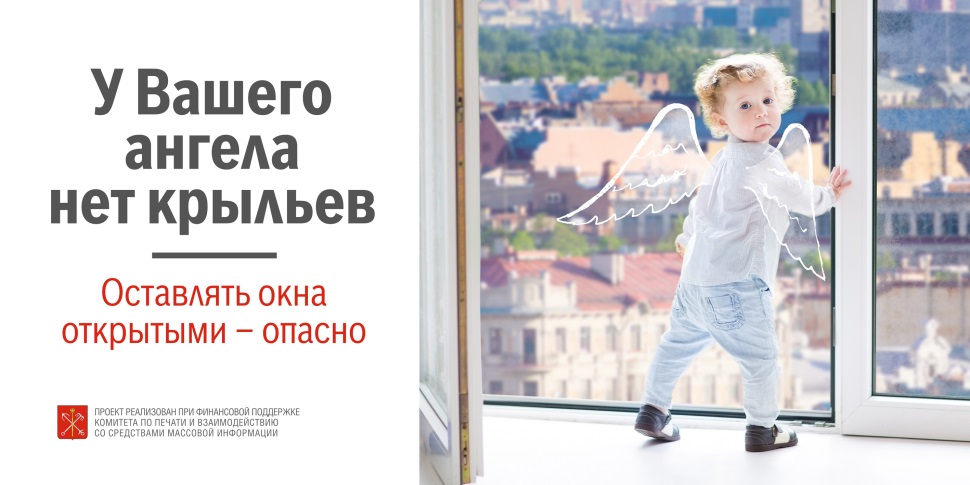